KARİYER PLANLAMA
DERS NOTLARI 
Öğr.Gör.Akın ERDOĞAN –EYLÜL-2021
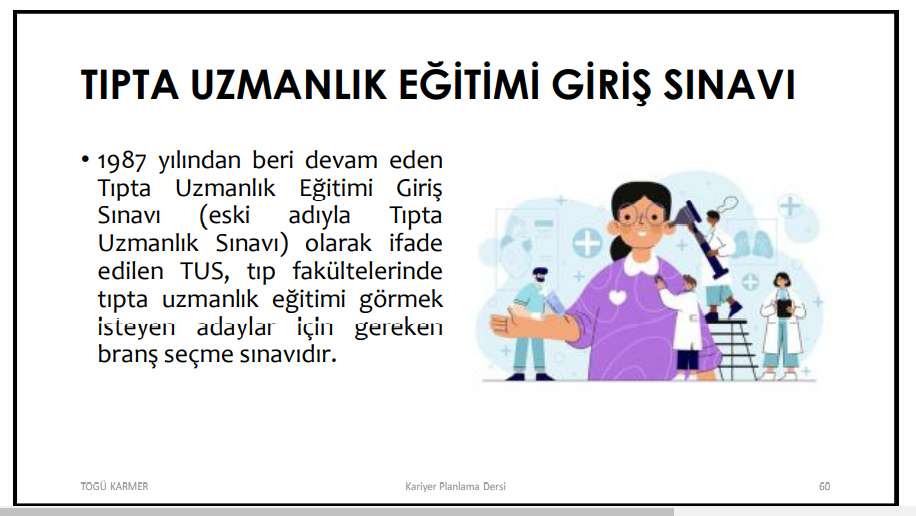 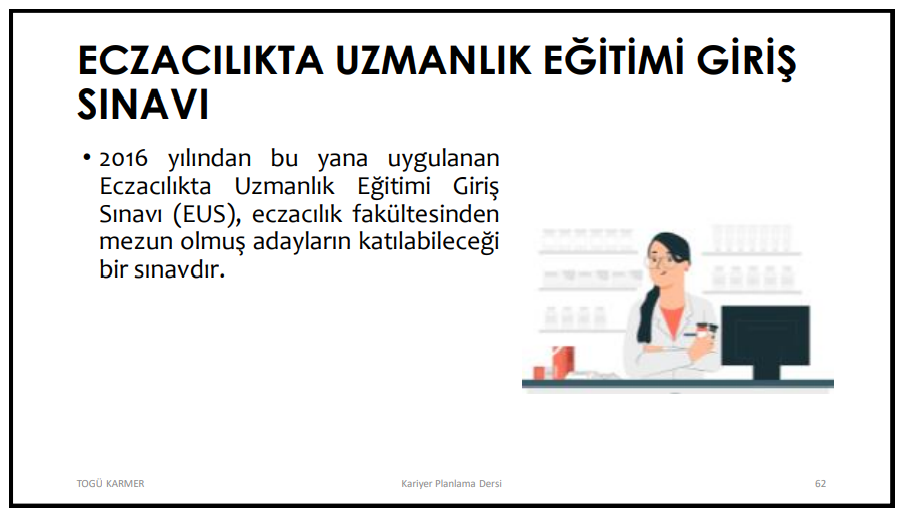 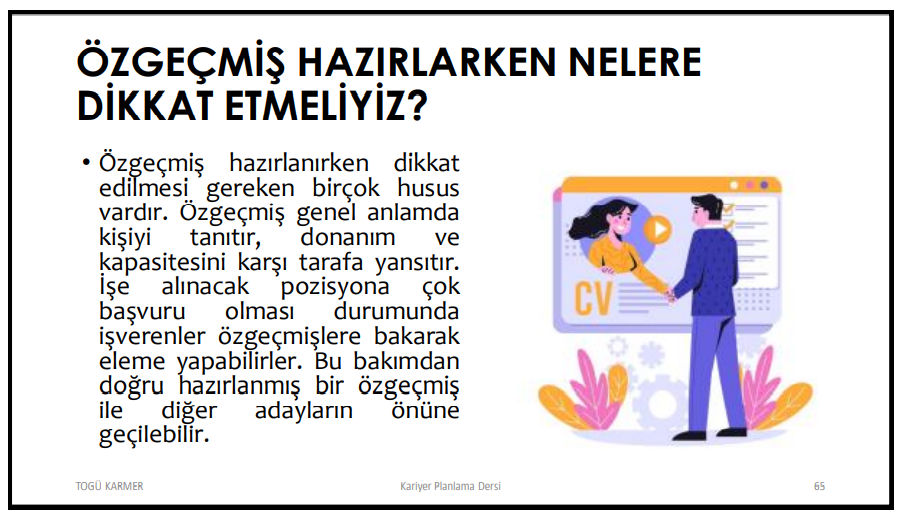